СУБ’ЄКТИ КРИМІНАЛЬНОГО ПРОЦЕСУ
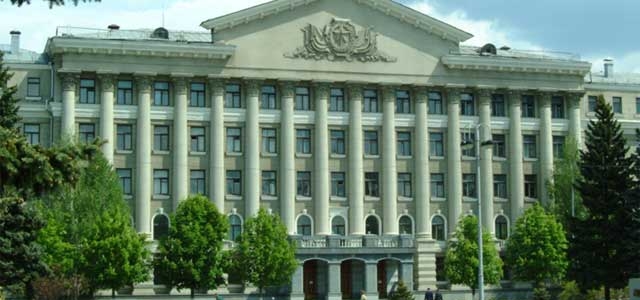 Рекомендовані нормативні акти та література:
Кримінальний процесуальний кодекс України : Закон України від 13 квіт. 2012 р. Верховна Рада України : [сайт]. URL: http://zakon4.rada.gov.ua/laws/show/4651–17
Про адвокатуру та адвокатську діяльність : Закон України від 05 лип. 2012 р. Верховна Рада України : [сайт]. URL: http://w1.c1.rada.gov.ua/pls/zweb_n/webproc4_1?id=&pf3511=43306
Про прокуратуру : Закон України від 14 жовт. 2014 р. Офіційний вісник України. 2014. № 87. Cт. 2471.
Про судоустрій і статус суддів : Закон України від 7 лип. 2010 р. Відомості Верховної Ради України. 2010. № 41–45. Ст. 529.
Бондюк А.Ф. Процесуальні основи статусу слідчого судді у кримінальному провадженні: автореф. дис. на здобут. наук. ступ. канд. юрид. наук : спец. 12.00.09 "Кримінальний процес та криміналістика ; судова експертиза ; оперативно-розшукова діяльність"/ Бондюк А.Ф..; МВС Укарїни ; НАВС.- Київ, 2017.- 19 с.
Дубівка І. В. Актуальні проблеми діяльності адвоката у кримінальному провадженні //Актуальні проблеми правоохоронної діяльності: матеріали Всеукр. 18 наук.-практ. інтернет-конференції (Сєвєродонецьк, 23 груд. 2016 р.). Сєвєродонецьк: Луган. держ. ун-т внутр. справ ім. Е. О. Дідоренка, 2017. С. 113–115.
Канфут І.В. Правовідносини слідчого, прокурора та слідчого судді у досудовому кримінальному провадженні: автореф. дис. на здоб. наук. ступеня канд. юрид. наук: спец. 12.00.09 "Кримінальний процес та криміналістика; судова експертиза; оперативно-розшукова діяльність"/ Канфут Іван Васильович; МОН України, ПВНЗ "Європейський університет".- Київ, 2017.- 20с
Кримінальний процес : підручник /  [О. В. Капліна, О. Г. Шило, В.М. Трофименко та ін. ] ; за заг. ред. О. В. Капліної, О. Г. Шило.  – Харків : Право, 2018. – 584 с.  
Кримінальний процес України: Лекції. Процесуальні документи. Молдован В.В., Молдован А.В., Кравець Р.С. 2-ге вид., із змін. та доповн. Київ : Алерта, 2016. 360 с.
Макаров М.А. Судовий контроль у кримінальному процесі : теоретичні та правові основи: автореф. дис. на здобуття наук. ступеня докт. юрид. наук : спец. 12.00.09 "Кримінальний процес та криміналістика ; судова експертиза ; ОРД"/ Макаров Марк Анатолійович ; МВС України, НАВС.- Київ, 2018.- 38 с.
Удалова Л.Д. Лікарська таємниця в кримінальному процесі України Л.Д.Удалова, Є.В. Кузьмічова- Кисленко. – К.: Центр учбової літератури, 2015. – 134 с.
План лекції:
1. Поняття і класифікація суб’єктів кримінального процесу.	
2. Суд, слідчий суддя, присяжний як суб’єкти кримінально-процесуальної діяльності.	
3. Сторона обвинувачення.	
4. Сторона захисту.
5. Потерпілий та його представник у кримінальному процесі. 
Їх процесуальний статус.
6. Інші учасники кримінального провадження.
7. Відводи суб’єктів кримінального провадження.
1. Поняття і класифікація суб’єктів кримінального процесу
ПЕРЕЛІК  УЧАСНИКІВ  КРИМІНАЛЬНОГО  ПРОВАДЖЕННЯ 
(п. 25 ч. 1 ст. 3 КПК України ):
сторони кримінального провадження, 
потерпілий, його представник та законний представник, 
цивільний позивач, його представник та законний представник, 
цивільний відповідач та його представник, 
представник юридичної особи, щодо якої здійснюється провадження, 
третя особа, щодо майна якої вирішується питання про арешт, 
інша особа, права чи законні інтереси якої обмежуються під час досудового розслідування,
особа, стосовно якої розглядається питання про видачу в іноземну державу (екстрадицію), 
заявник, 
свідок та його адвокат, 
понятий, 
заставодавець, 
перекладач, 
експерт, 
спеціаліст, 
представник персоналу органу пробації, 
секретар судового засідання, 
судовий розпорядник
2. Суд, слідчий суддя, присяжний як суб’єкти кримінально-процесуальної діяльності
Суд – це єдиний державний орган, на який покладена функція правосуддя. Відповідно до ч. 1 ст. 127 Конституції України, правосуддя здійснюють судді. У визначених законом випадках правосуддя здійснюється за участю присяжних.
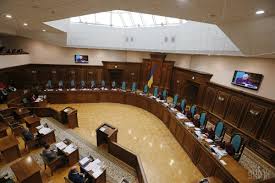 Кримінальне провадження в касаційному порядку 
здійснюється колегією суддів Кримінального касаційного суду Верховного Суду у складі трьох або більшої непарної кількості суддів.
Кримінальне провадження в апеляційному порядку 
здійснюється колегіально судом у складі не менше трьох суддів, крім випадків, передбачених ч.12 ст. 31 КПК, при цьому кількість суддів має бути непарною.
Кримінальне провадження в суді першої інстанції 
щодо злочинів, за вчинення яких передбачено довічне позбавлення волі, здійснюється колегіально судом у складі трьох суддів, а за клопотанням обвинуваченого - судом присяжних у складі двох суддів та трьох присяжних. Кримінальне провадження стосовно кількох обвинувачених розглядається судом присяжних стосовно всіх обвинувачених, якщо хоча б один з них заявив клопотання про такий розгляд.
Присяжним 
може бути громадяни України, який досяг тридцятирічного віку і постійно проживає на території, на яку поширюється юрисдикція відповідного окружного суду, якщо інше не визначено законом (ст. 65 ЗУ «Про судоустрій і статус суддів»).
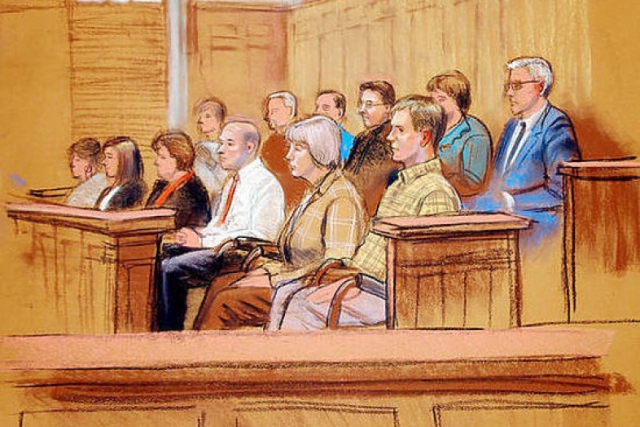 3. Сторона обвинувачення
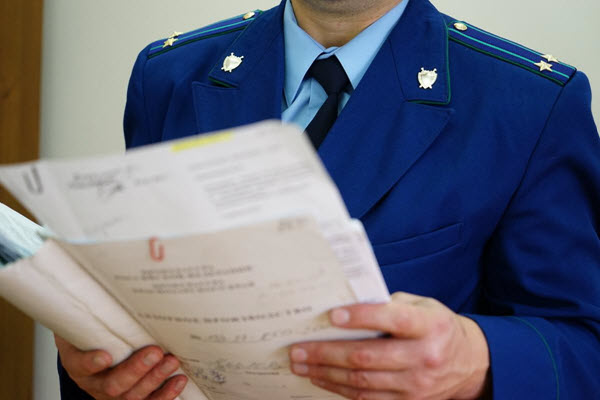 Прокурор, здійснюючи нагляд за додержанням законів під час проведення досудового розслідування у формі процесуального керівництва досудовим розслідуванням, уповноважений:

1) починати досудове розслідування за наявності підстав, передбачених КПК;

2) мати повний доступ до матеріалів, документів та інших відомостей, що стосуються досудового розслідування;

3) доручати органу досудового розслідування проведення досудового розслідування;

4) доручати слідчому, органу досудового розслідування проведення у встановлений прокурором строк слідчих (розшукових) дій, негласних слідчих (розшукових) дій, інших процесуальних дій або давати вказівки щодо їх проведення чи брати участь у них, а в необхідних випадках - особисто проводити слідчі (розшукові) та процесуальні дії в порядку, визначеному КПК;
5) доручати проведення слідчих (розшукових) дій та негласних слідчих (розшукових) дій відповідним оперативним підрозділам;

6) скасовувати незаконні та необґрунтовані постанови слідчих;

7) ініціювати перед керівником органу досудового розслідування питання про відсторонення слідчого від проведення досудового розслідування та призначення іншого слідчого за наявності підстав, передбачених КПК, для його відводу, або у випадку неефективного досудового розслідування;

8) приймати процесуальні рішення у випадках, передбачених КПК, у тому числі щодо закриття кримінального провадження та продовження строків досудового розслідування за наявності підстав, передбачених КПК;

9) погоджувати або відмовляти у погодженні клопотань слідчого до слідчого судді про проведення слідчих (розшукових) дій, негласних слідчих (розшукових) дій, інших процесуальних дій у випадках, передбачених КПК, чи самостійно подавати слідчому судді такі клопотання;
11) повідомляти особі про підозру;
12) пред’являти цивільний позов в інтересах держави та громадян, які через фізичний стан чи матеріальне становище, недосягнення повноліття, похилий вік, недієздатність або обмежену дієздатність неспроможні самостійно захистити свої права, у порядку, передбаченому КПК та законом;
13) затверджувати чи відмовляти у затвердженні обвинувального акта, клопотань про застосування примусових заходів медичного або виховного характеру, вносити зміни до складеного слідчим обвинувального акта чи зазначених клопотань, самостійно складати обвинувальний акт чи зазначені клопотання;
14) звертатися до суду з обвинувальним актом, клопотанням про застосування примусових заходів медичного або виховного характеру, клопотанням про звільнення особи від кримінальної відповідальності;
15) підтримувати державне обвинувачення в суді, відмовлятися від підтримання державного обвинувачення, змінювати його або висувати додаткове обвинувачення у порядку, встановленому КПК;
16) погоджувати запит органу досудового розслідування про міжнародну правову допомогу, передання кримінального провадження або самостійно звертатися з таким клопотанням в порядку, встановленому КПК;
17) доручати органу досудового розслідування виконання запиту (доручення) компетентного органу іноземної держави про міжнародну правову допомогу або перейняття кримінального провадження, перевіряти повноту і законність проведення процесуальних дій, а також повноту, всебічність та об’єктивність розслідування у перейнятому кримінальному провадженні;
18) перевіряти перед направленням прокуророві вищого рівня документи органу досудового розслідування про видачу особи (екстрадицію), повертати їх відповідному органу з письмовими вказівками, якщо такі документи необґрунтовані або не відповідають вимогам міжнародних договорів, згода на обов’язковість яких надана Верховною Радою України, чи законам України;
19) доручати органам досудового розслідування проведення розшуку і затримання осіб, які вчинили кримінальне правопорушення за межами України, виконання окремих процесуальних дій з метою видачі особи (екстрадиції) за запитом компетентного органу іноземної держави;
20) оскаржувати судові рішення в порядку, встановленому КПК;
21) здійснювати інші повноваження, передбачені КПК
Слідчий – службова особа органу досудового розслідування, уповноважена в межах компетенції, передбаченої КПК, здійснювати досудове розслідування кримінальних правопорушень.
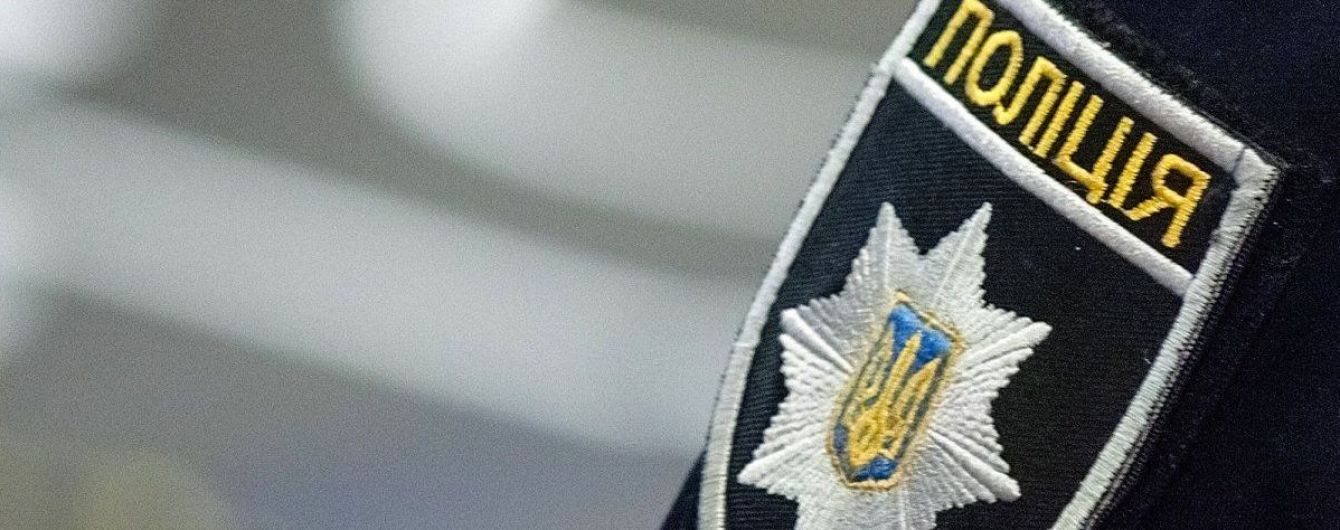 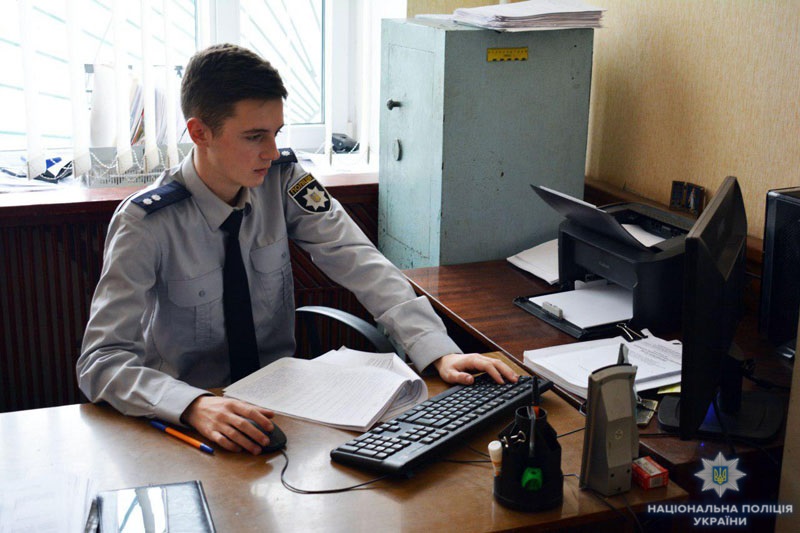 ОРГАНИ ДОСУДОВОГО РОЗСЛІДУВАННЯ
(ч. 1 ст. 38 КПК  органи, що здійснюють дізнання і досудове слідство)
2) підрозділ детективів, підрозділ внутрішнього контролю Національного антикорупційного бюро України
1) слідчі підрозділи:
а) органів Національної поліції;
б) органів безпеки;
в) органів, що здійснюють контроль за додержанням податкового законодавства;
г) органів державного бюро розслідувань;
ґ) органів Державної кримінально-виконавчої служби України
Слідчий уповноважений:
Керівник органу досудового розслідування – це посадова особа органу досудового розслідування, на яку покладено обов’язок щодо організації та контролю за діяльністю підлеглих слідчих.
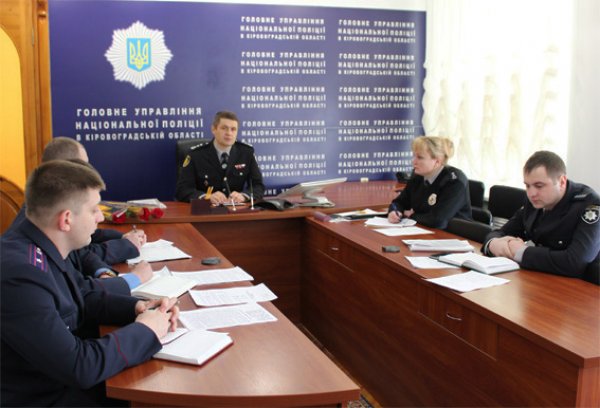 Відповідно до п. 8 ч. 1 ст. 3 КПК України керівник органу досудового розслідування  – начальник Головного слідчого управління, слідчого управління, відділу, відділення органу Національної поліції, органу безпеки, органу, що здійснює контроль за додержанням податкового законодавства, органу державного бюро розслідувань, органу Державної кримінально-виконавчої служби України, підрозділу детективів, підрозділу внутрішнього контролю Національного антикорупційного бюро України та його заступники, які діють у межах своїх повноважень.
Керівник органу досудового розслідування уповноважений:
ОПЕРАТИВНИМИ ПІДРОЗДІЛАМИ 
є відповідні підрозділи:
органів Національної поліції, 
органів безпеки, 
Державного бюро розслідувань,
органів, що здійснюють контроль за додержанням податкового і митного законодавства, 
органів Державної кримінально-виконавчої служби України, 
органів Державної прикордонної служби України
Національного антикорупційного бюро України
здійснюють слідчі (розшукові) дії та негласні слідчі (розшукові) дії в кримінальному провадженні за письмовим дорученням детектива або прокурора Спеціалізованої антикорупційної прокуратури.
здійснюють слідчі (розшукові) дії та негласні слідчі (розшукові) дії в кримінальному провадженні за письмовим дорученням слідчого, прокурора
4. Сторона захисту
СТОРОНА ЗАХИСТУ
підозрюваний, 
обвинувачений (підсудний), 
засуджений,
 виправданий, 
особа, стосовно якої передбачається застосування примусових заходів медичного чи виховного характеру або вирішувалося питання про їх застосування, 
їхні захисники,
їх законні представники.
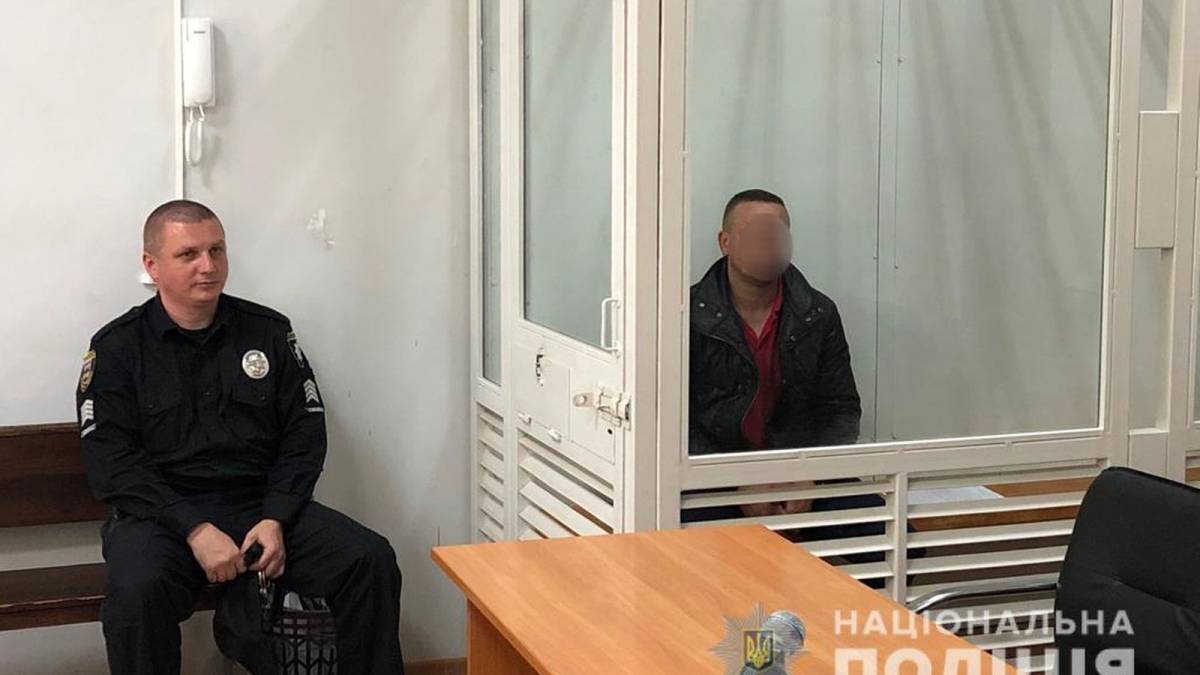 ПІДОЗРЮВАНИМ є особа:
якій у порядку, передбаченому ст.ст. 276-279 КПК, повідомлено про підозру, 
особа, яка затримана за підозрою у вчиненні кримінального правопорушення, 
особа, щодо якої складено повідомлення про підозру, однак його не вручено їй внаслідок невстановлення місцезнаходження особи, проте вжито заходів для вручення у спосіб, передбачений КПК для вручення повідомлень.
ОБВИНУВАЧЕНИМ (ПІДСУДНИМ) 
є особа, обвинувальний акт щодо якої переданий до суду у порядку, передбаченому ст. 291 КПК.
ПРАВА:
1) знати, у вчиненні якого кримінального правопорушення його підозрюють, обвинувачують;
2) бути чітко і своєчасно повідомленим про свої права, передбачені цим Кодексом, а також отримати їх роз’яснення;
3) на першу вимогу мати захисника і побачення з ним до першого допиту з дотриманням умов, що забезпечують конфіденційність спілкування, а також після першого допиту - мати такі побачення без обмеження їх кількості й тривалості; на участь захисника у проведенні допиту та інших процесуальних дій; на відмову від захисника в будь-який момент кримінального провадження; на отримання правової допомоги захисника за рахунок держави у випадках, передбачених цим Кодексом та/або законом, що регулює надання безоплатної правової допомоги, в тому числі у зв’язку з відсутністю коштів на її оплату;
4) не говорити нічого з приводу підозри проти нього, обвинувачення або у будь-який момент відмовитися відповідати на запитання;
5) давати пояснення, показання з приводу підозри, обвинувачення чи в будь-який момент відмовитися їх давати;
6) вимагати перевірки обґрунтованості затримання;
7) у разі затримання або застосування запобіжного заходу у вигляді тримання під вартою – на негайне повідомлення членів сім’ї, близьких родичів чи інших осіб про затримання і місце свого перебування згідно з положеннями ст. 213 КПК;
8) збирати і подавати слідчому, прокурору, слідчому судді докази;
9) брати участь у проведенні процесуальних дій;
10) під час проведення процесуальних дій ставити запитання, подавати свої зауваження та заперечення щодо порядку проведення дій, які заносяться до протоколу;
11) застосовувати з додержанням вимог КПК технічні засоби при проведенні процесуальних дій, в яких він бере участь. Слідчий, прокурор, слідчий суддя, суд мають право заборонити застосовування технічних засобів при проведенні окремої процесуальної дії чи на певній стадії кримінального провадження з метою нерозголошення відомостей, які містять таємницю, що охороняється законом, чи стосуються інтимного життя особи, про що виноситься (постановляється) вмотивована постанова (ухвала);
12) заявляти клопотання про проведення процесуальних дій, про забезпечення безпеки щодо себе, членів своєї сім'ї, близьких родичів, майна,  житла тощо;
13) заявляти відводи;
14) ознайомлюватися з матеріалами досудового розслідування в порядку, передбаченому ст. 221 КПК, та вимагати відкриття матеріалів згідно зі ст. 290 КПК;
15) одержувати копії процесуальних документів та письмові повідомлення;
16) оскаржувати рішення, дії та бездіяльність слідчого, прокурора, слідчого судді в порядку, передбаченому КПК;
17) вимагати відшкодування шкоди, завданої незаконними рішеннями, діями чи бездіяльністю органу, що здійснює оперативно-розшукову діяльність, досудове розслідування, прокуратури або суду, в порядку, визначеному законом, а також відновлення репутації, якщо підозра, обвинувачення не підтвердилися;
18) користуватися рідною мовою, отримувати копії процесуальних документів рідною або іншою мовою, якою він володіє, та в разі необхідності користуватися послугами перекладача за рахунок держави.
Обвинувачений має право:
1) брати участь під час судового розгляду у допиті свідків обвинувачення або вимагати їхнього допиту, а також вимагати виклику і допиту свідків захисту на тих самих умовах, що й свідків обвинувачення;
2) збирати і подавати суду докази;
3) висловлювати в судовому засіданні свою думку щодо клопотань інших учасників судового провадження;
4) виступати в судових дебатах;
5) ознайомлюватися з журналом судового засідання та технічним записом судового процесу, які йому зобов’язані надати уповноважені працівники суду, і подавати щодо них свої зауваження;
6) оскаржувати в установленому цим Кодексом порядку судові рішення та ініціювати їх перегляд, знати про подані на них апеляційні та касаційні скарги, заяви про їх перегляд, подавати на них заперечення;
7) отримувати роз’яснення щодо порядку підготовки та використання досудової доповіді, відмовлятися від участі у підготовці досудової доповіді;
8) брати участь у підготовці досудової доповіді, надавати представнику персоналу органу пробації інформацію, необхідну для підготовки такої доповіді, ознайомлюватися з текстом досудової доповіді, подавати свої зауваження та уточнення.
Підозрюваний, обвинувачений ЗОБОВ'ЯЗАНИЙ:
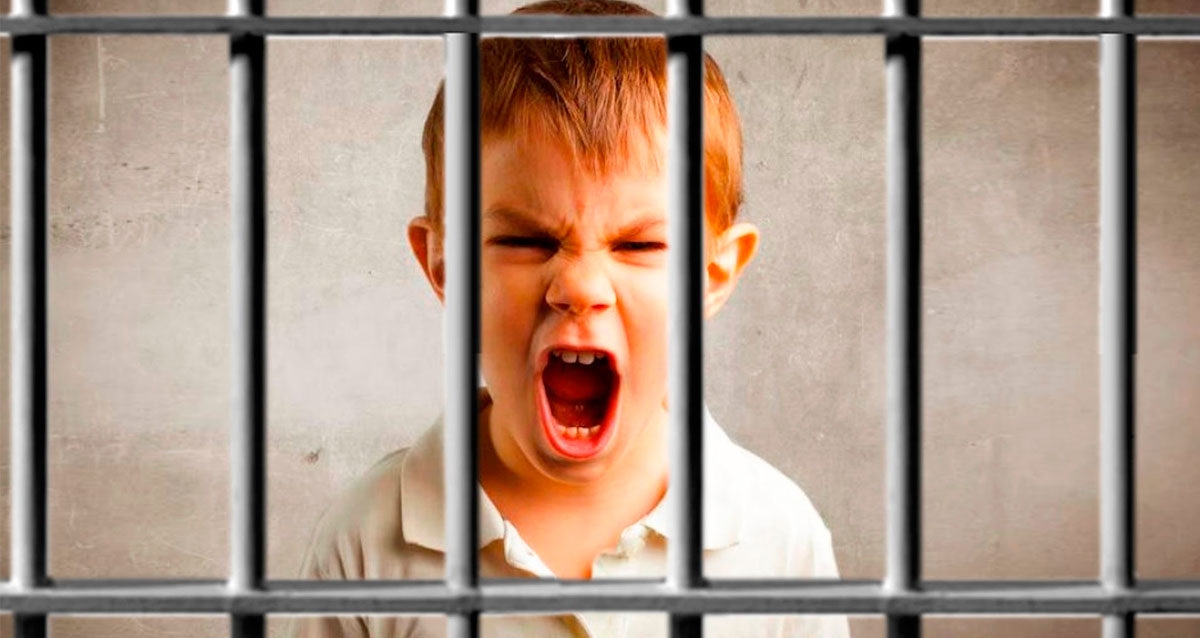 Якщо підозрюваним, обвинуваченим є неповнолітній або особа, визнана у встановленому законом порядку недієздатною чи обмежено дієздатною, до участі в процесуальній дії разом з ним залучається його ЗАКОННИЙ ПРЕДСТАВНИК
Як законні представники 
батьки (усиновлювачі), а в разі їх відсутності – опікуни чи піклувальники особи, інші повнолітні близькі родичі чи члени сім'ї, а також представники органів опіки і піклування, установ і організацій, під опікою чи піклуванням яких перебуває неповнолітній, недієздатний чи обмежено дієздатний.
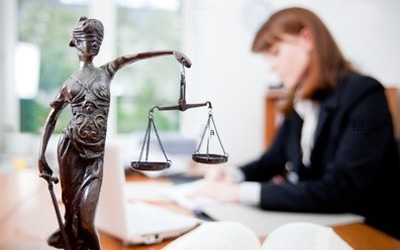 Одним із суб’єктів сторони захисту в кримінальному провадженні є ЗАХИСНИК. 
Відповідно до ч. 1 ст.45 КПК захисником є адвокат, який уповноважений у передбаченому законом порядку здійснювати захист прав і законних інтересів підозрюваного, обвинуваченого, засудженого, виправданого, особи, стосовно якої передбачається застосування примусових заходів медичного чи виховного характеру або вирішувалося питання про їх застосування, а також особи, стосовно якої передбачається розгляд питання про видачу іноземній державі (екстрадицію) та надати їм необхідну юридичну допомогу.
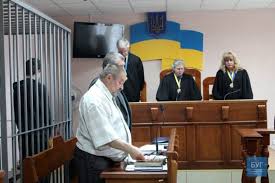 Повноваження захисника на участь у кримінальному провадженні підтверджуються:
ДОГОВОРОМ із захисником або ДОРУЧЕННЯМ  органу (установи), уповноваженого законом на надання безоплатної правової допомоги
Захисник після його залучення має право відмовитися від виконання своїх обов'язків лише у випадках:
Слідчий, прокурор, слідчий суддя чи суд зобов'язані забезпечити участь захисника у кримінальному провадженні у випадках:
5. Потерпілий та його представник у кримінальному процесі. 
Їх процесуальний статус
П О Т Е Р П І Л И Й
кримінальним правопорушенням
завдано
ШКОДУ
фізична
особа
юридична 
особа
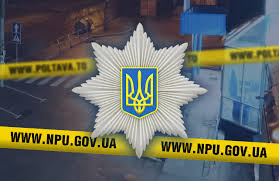 МАЙНОВА
МОРАЛЬНА, 
ФІЗИЧНА,
МАЙНОВА
Потерпілий зобов’язаний:
Якщо потерпілим є:
неповнолітня особа
особа, визнана в установленому законом порядку недієздатною чи обмежено дієздатною
до участі в процесуальній дії разом з нею залучається її 
ЗАКОННИЙ ПРЕДСТАВНИК
Законні представники можуть представляти інтереси:
– підозрюваного, обвинуваченого (ст. 44 КПК України);
– потерпілого (ст. 59 КПК України);
– цивільного позивача ( ст. 64 КПК України).

	Законними представниками можуть бути 
(ч. 2 ст. 44 КПК України):
– батьки (усиновлювачі), а в разі їх відсутності – опікуни чи піклувальники особи;
– інші повнолітні близькі родичі чи члени сім’ї;
– представники органів опіки і піклування;
– представники установ і організацій, під опікою чи піклуванням яких перебуває неповнолітній, недієздатний чи обмежено дієздатний.
6. Інші учасники 
кримінального провадження
Заявником – є фізична або юридична особа, яка звернулася із заявою або повідомленням про кримінальне правопорушення до органу державної влади, уповноваженого розпочати досудове розслідування, і не є потерпілим (ч. 1 ст. 60 КПК України).
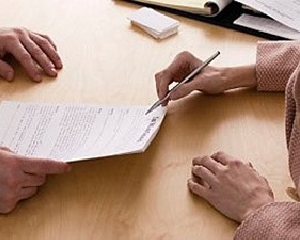 Цивільним позивачем у кримінальному провадженні є фізична особа, якій кримінальним правопорушенням або іншим суспільно небезпечним діянням завдано майнової та/або моральної шкоди, а також юридична особа, якій кримінальним правопорушенням або іншим суспільно небезпечним діянням завдано майнової шкоди, та яка в порядку, встановленому КПК, пред’явила цивільний позов (ч. 1 ст. 61 КПК).
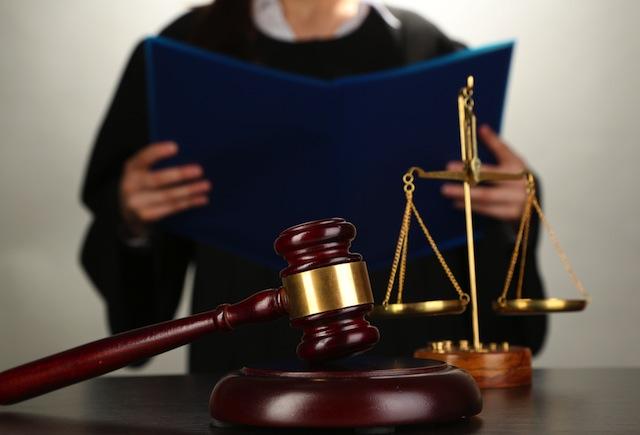 Представником юридичної особи, щодо якої здійснюється провадження, може бути:
а) особа, яка у кримінальному провадженні має право бути захисником;
б) керівник чи інша особа, уповноважена законом або установчими документами; працівник юридичної особи.
Третя особа, щодо майна якої вирішується питання про арешт, як учасник кримінального провадження
Свідок – це фізична особа, якій відомі або можуть бути відомі обставини, що підлягають доказуванню під час кримінального провадження, і яка викликана для давання показань (ч. 1 ст. 65 КПК України).
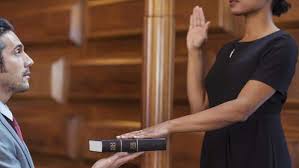 Свідок має право
знати, у зв'язку з чим і в якому кримінальному провадженні він допитується;
користуватися під час давання показань та участі в проведенні інших процесуальних дій правовою допомогою адвоката;
відмовитися давати показання щодо себе, близьких родичів та членів своєї сім'ї, що можуть стати підставою для підозри, обвинувачення у вчиненні ним, близькими родичами чи членами його сім'ї кримінального правопорушення, а також показання щодо відомостей, які згідно з положеннями ст. 65 КПК України не підлягають розголошенню;
давати показання рідною або іншою мовою, якою він вільно володіє, і користуватися допомогою перекладача;
користуватися нотатками і документами при даванні показань у тих випадках, коли показання стосуються будь-яких розрахунків та інших відомостей, які йому важко тримати в пам'яті;
на відшкодування витрат, пов'язаних з викликом для давання показань;
ознайомлюватися з протоколом допиту та заявляти клопотання про внесення до нього змін, доповнень і зауважень, а також власноручно робити такі доповнення і зауваження;
заявляти клопотання про забезпечення безпеки у випадках, передбачених законом;
заявляти відвід перекладачу.
Свідок зобов'язаний:
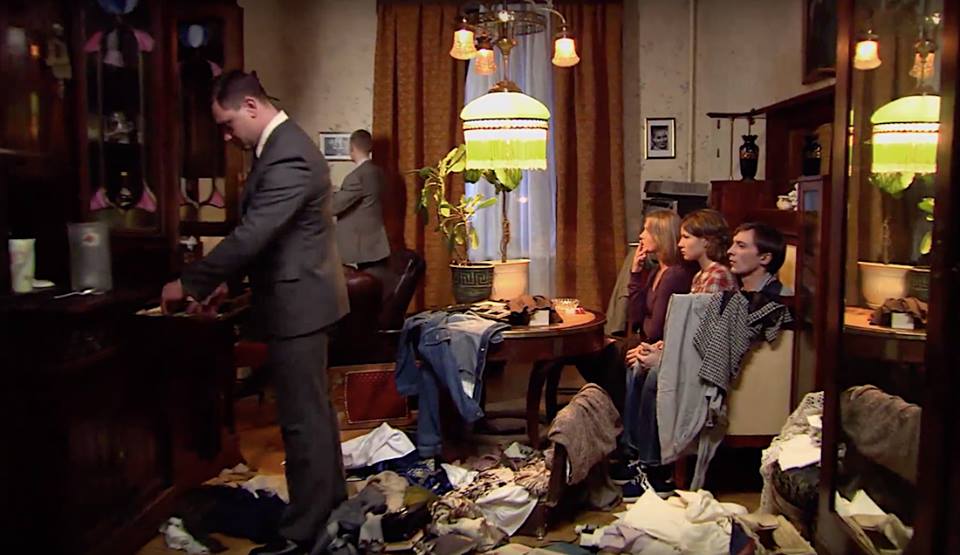 ПОНЯТИЙ – це незаінтересована особа, яка на запрошення слідчого, прокурора присутня при провадженні слідчих (розшукових) дій і своїм підписом засвідчує відповідність записів у протоколі виконаним діям.
ПОНЯТИМИ НЕ МОЖУТЬ БУТИ:
потерпілий, 
родичі підозрюваного, обвинуваченого і потерпілого, 
працівники правоохоронних органів, 
особи, заінтересовані в результатах кримінального провадження.
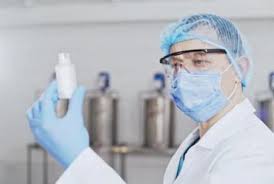 ЕКСПЕРТ 
у кримінальному провадженні є особа, яка володіє науковими, технічними або іншими спеціальними знаннями, має право відповідно до Закону України «Про судову експертизу» на проведення експертизи і якій доручено провести дослідження об'єктів, явищ і процесів, що містять відомості про обставини вчинення кримінального правопорушення, та дати висновок з питань, які виникають під час кримінального провадження і стосуються сфери її знань (ч. 1 ст. 69 КПК України).
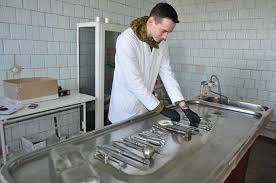 СПЕЦІАЛІСТ 
у кримінальному провадженні є особа, яка володіє спеціальними знаннями та навичками застосування технічних або інших засобів і може надавати консультації під час досудового розслідування і судового розгляду з питань, що потребують відповідних спеціальних знань й навичок (ч. 1 ст. 71 КПК України).
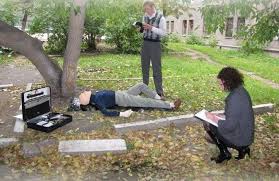 Перекладач (сурдоперекладач) – це особа, яка володіє мовою, якою здійснюється кримінальне провадження, і мовою особи, яка не володіє мовою якою здійснюється кримінальне провадження, яка залучається сторонами кримінального провадження або слідчим суддею чи судом до участі в провадженні у разі необхідності перекладу пояснень, показань або документів (ч. 1 ст. 68 КПК).

	Представник персоналу органу пробації
	Представником персоналу органу пробації є посадова особа такого органу, яка за ухвалою суду складає та подає до суду досудову доповідь.
інша особа, права чи законні інтереси якої обмежуються під час досудового розслідування, 
- особа, стосовно якої (в тому числі щодо її майна) здійснюються процесуальні дії, визначені КПК
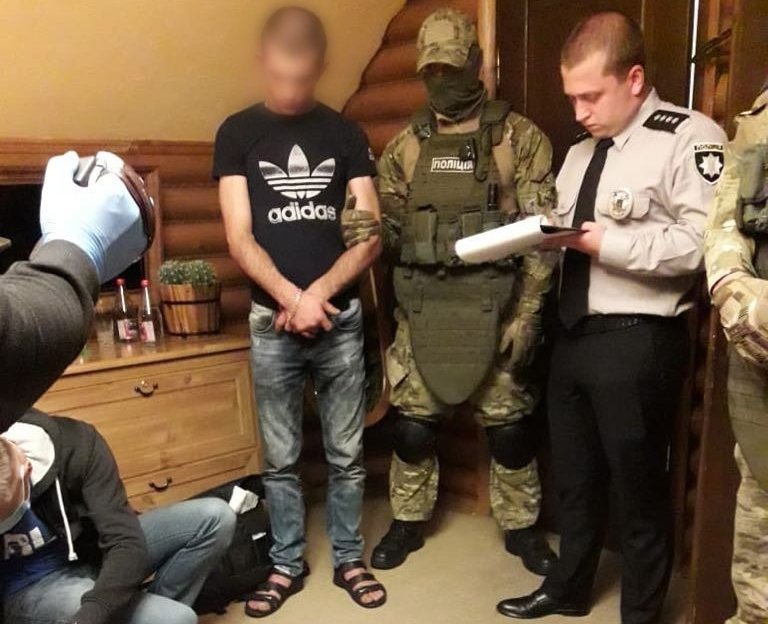 За рішенням слідчого чи прокурора може бути проведено обшук осіб, які перебувають в житлі чи іншому володінні, якщо є достатні підстави вважати, що вони переховують при собі предмети або документи, які мають значення для кримінального провадження (ч.5 ст. 256 КПК).
Секретар судового засідання є учасником кримінального провадження, на якого покладається організаційне забезпечення судового провадження. Він є працівником суду якого не віднесено до кола учасників судового провадження.

 		До участі в кримінальному провадженні головуючим у судовому засіданні може залучатися судовий розпорядник. 
 		Судовий розпорядник є учасником кримінального провадження, на якого покладається організаційно-технічне забезпечення судового провадження. Судовий розпорядник вирішує питання, які стосуються організації та проведення конкретного судового засідання, порядок вирішення яких, як правило, не регулюється процесуальним законодавством. До кола учасників судового провадження судовий розпорядник не входить.
7. Відводи суб’єктів 
кримінального провадження
Відводи суб’єктів кримінального провадження.
Захисником, представником не має права бути особа, яка брала участь у цьому ж кримінальному провадженні як слідчий суддя, суддя, присяжний, прокурор, слідчий, потерпілий, цивільний позивач, цивільний відповідач, експерт, спеціаліст, представник персоналу органу пробації, перекладач.